Known Pathogenic Variant Prioritization (KPVP)Interpreted Genome changes: Info for TPIs
Referral used as current reference: r21883298454 which ran through the production pipeline in December 2022
Known Pathogenic Variant Prioritization (KPVP)
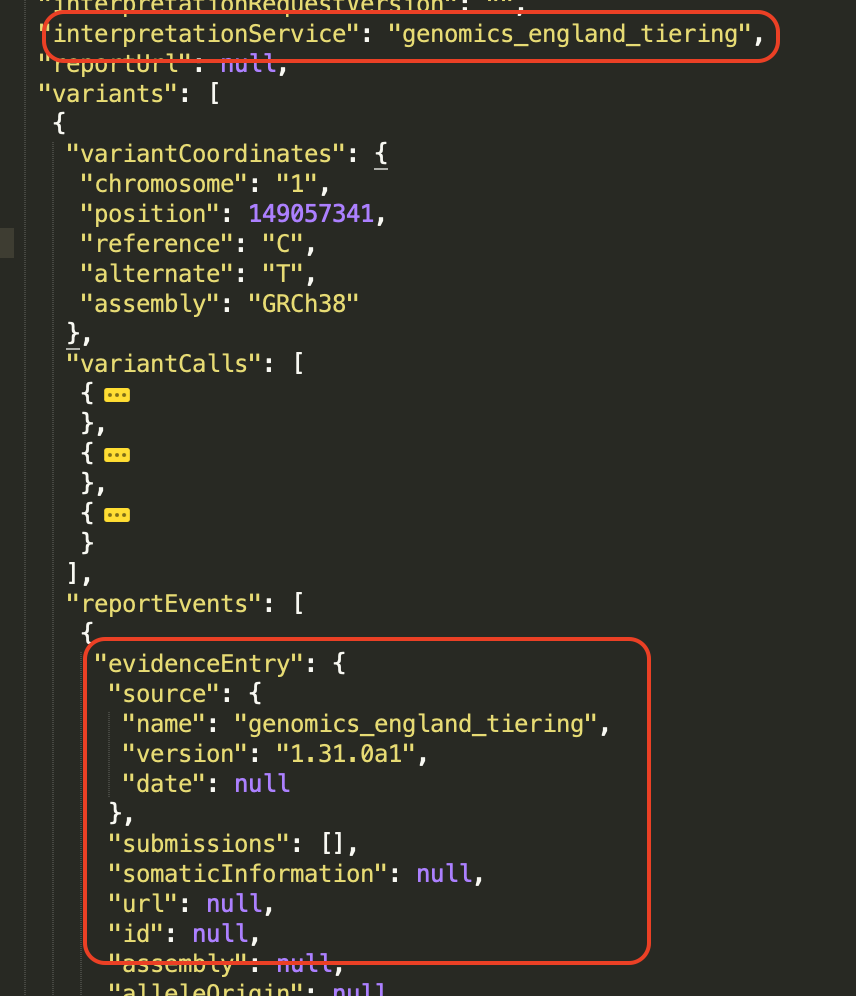 KPVP improves the sensitivity of the Genomics England tiering pipeline, by prioritising known disease pathogenic variants that would otherwise be filtered out by tiering rules
To support KPVP - report events within “genomics_england_tiering” Interpreted Genomes will have some additional fields ‘added’
Nothing is being removed
Variants:  reportEvents
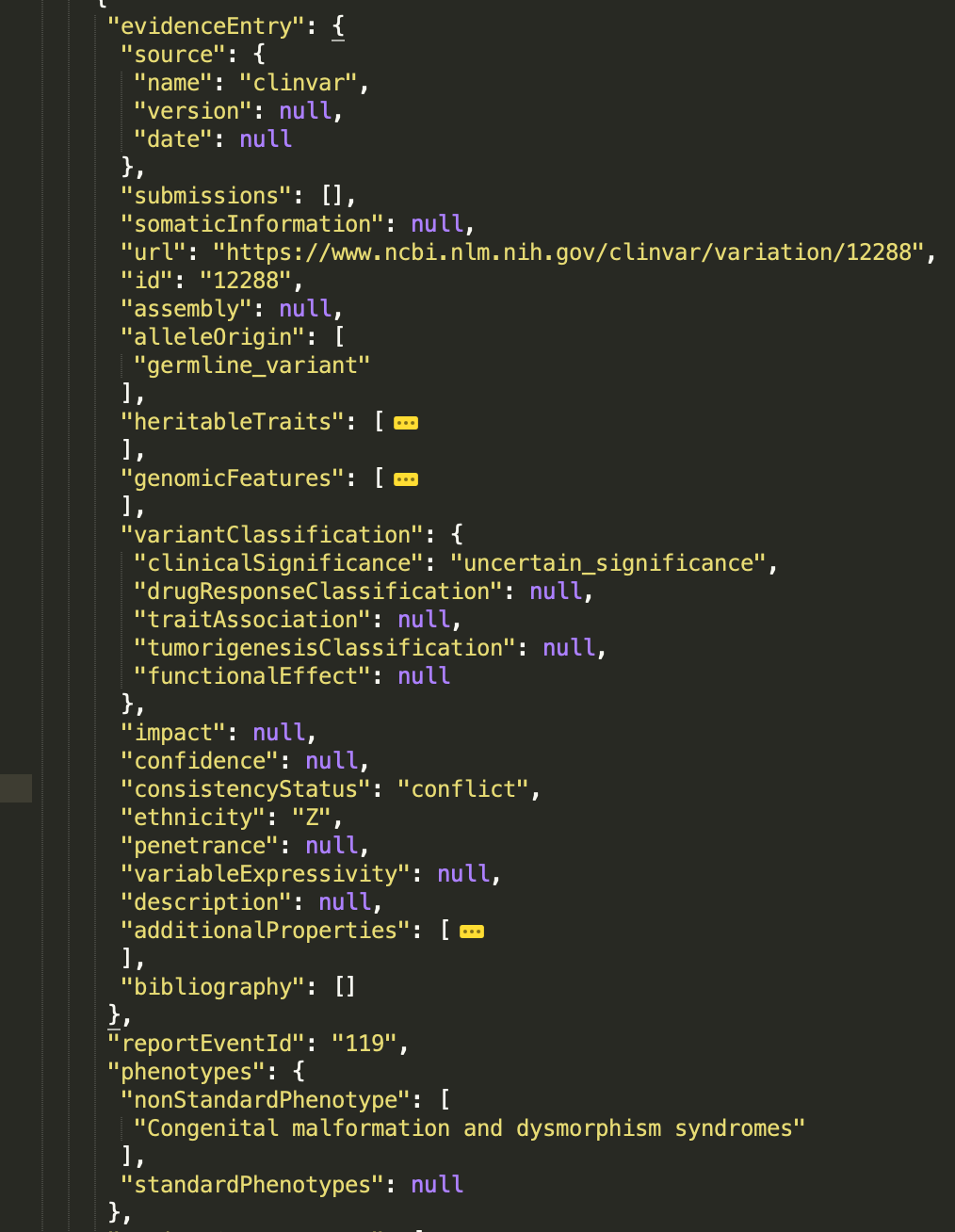 NEW! `evidenceEntry`
Can be null

The new evidence entry includes the reason why the report event was generated
genomic_england_tiering – current rules
genomic_england_tiering_small_variant_inclusion_list – variant on the inclusion list
clinvar – clinvar vcv entry that meets criteria for generating known pathogenic report event
Variants: variantAttributes
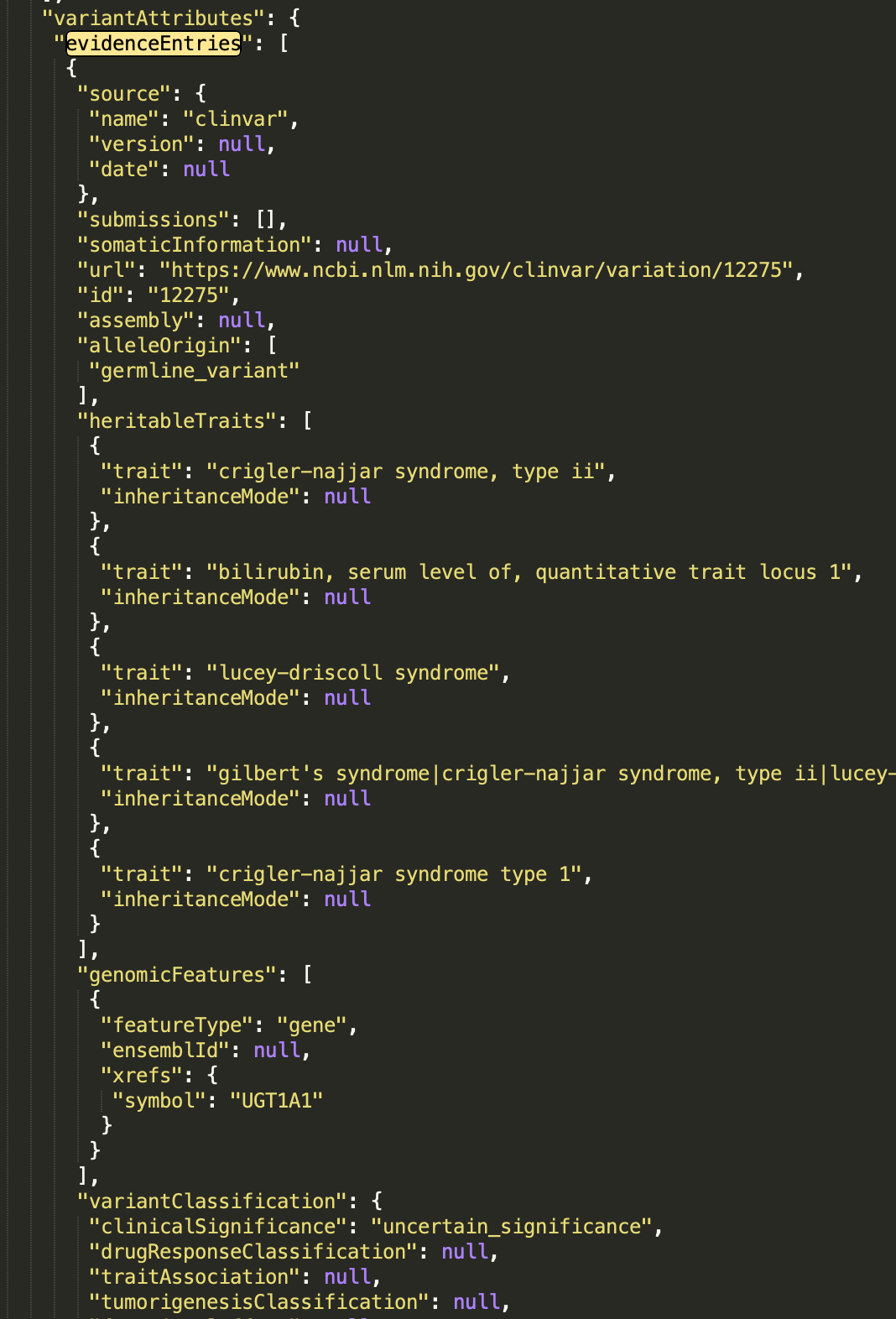 NEW! `evidenceEntries`
Can be null or an empty list


All evidences (clinvar) associated with the variant
versionControl
Currently
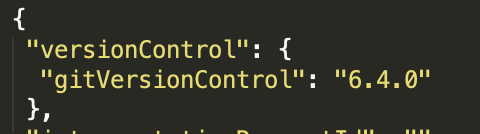 After KPVP
KPVP uses GRM “reports” 6.4.0
Things that haven’t changed
There’s no KPVP for structuralVariants or shortTandemRepeats so the variants and report events will be the same
Exomiser Interpreted Genomes are staying the same